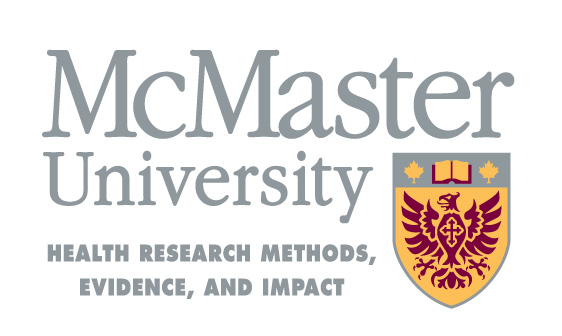 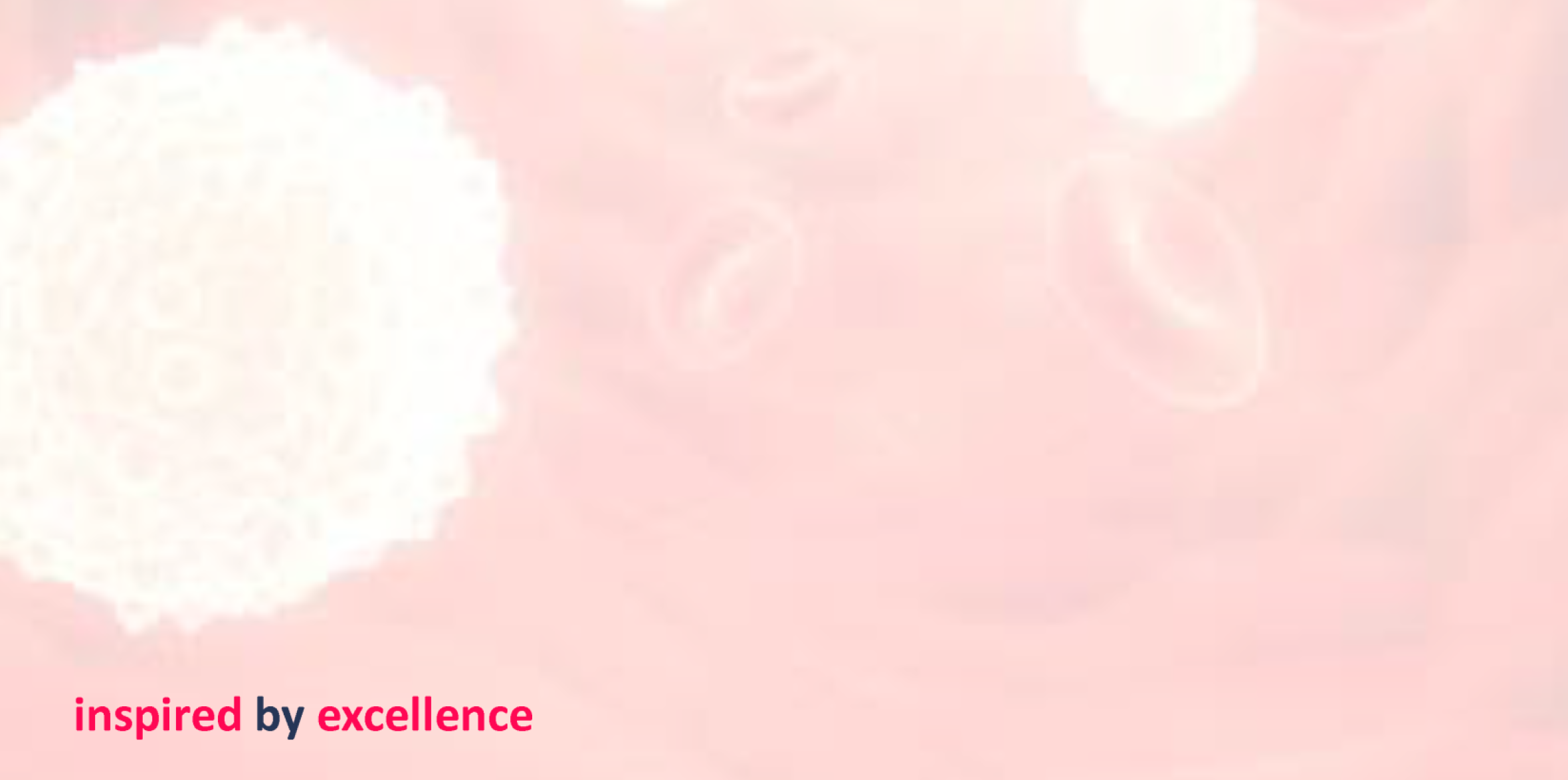 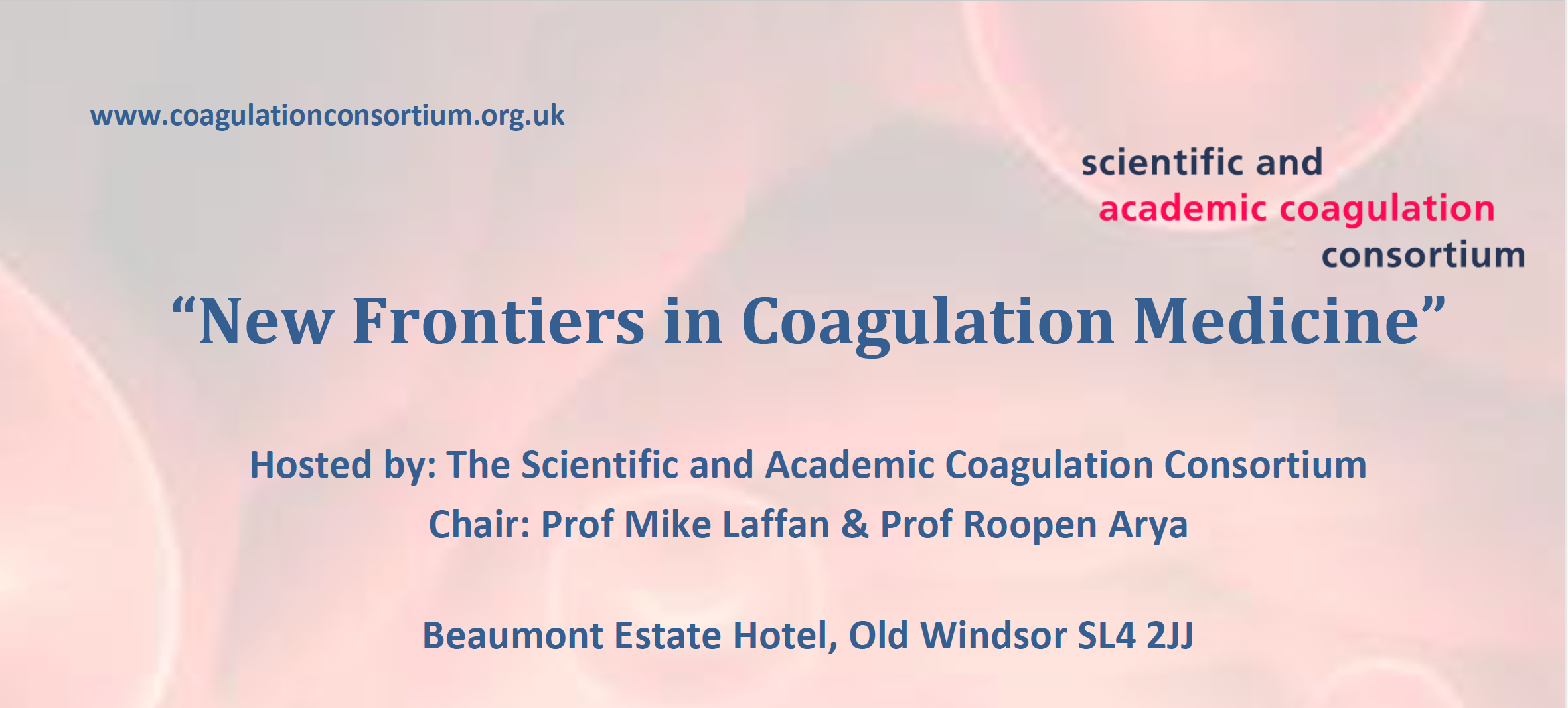 PK / inhibitors: how to interpret in hemophilia
Alfonso Iorio, MD PhD
McMaster University, Canada
Alfonso IorioMD, PhD, FRCPCProfessor of MedicineMcMaster University
Disclosures
McMaster University has received research, consultancy and educational funding for Population PK projects  from Bayer, Grifols, NovoNordisk, Octapharma, Pfizer

I am the co-PI of the WAPPS-Hemo project
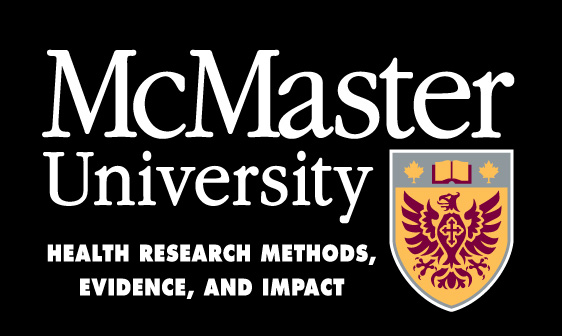 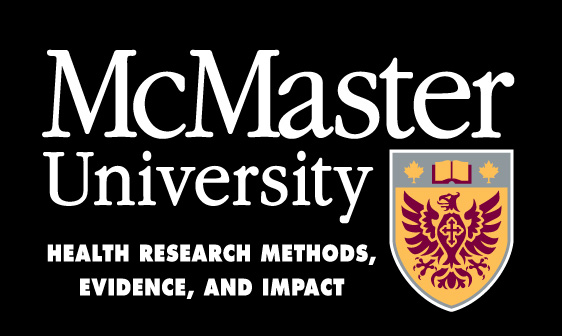 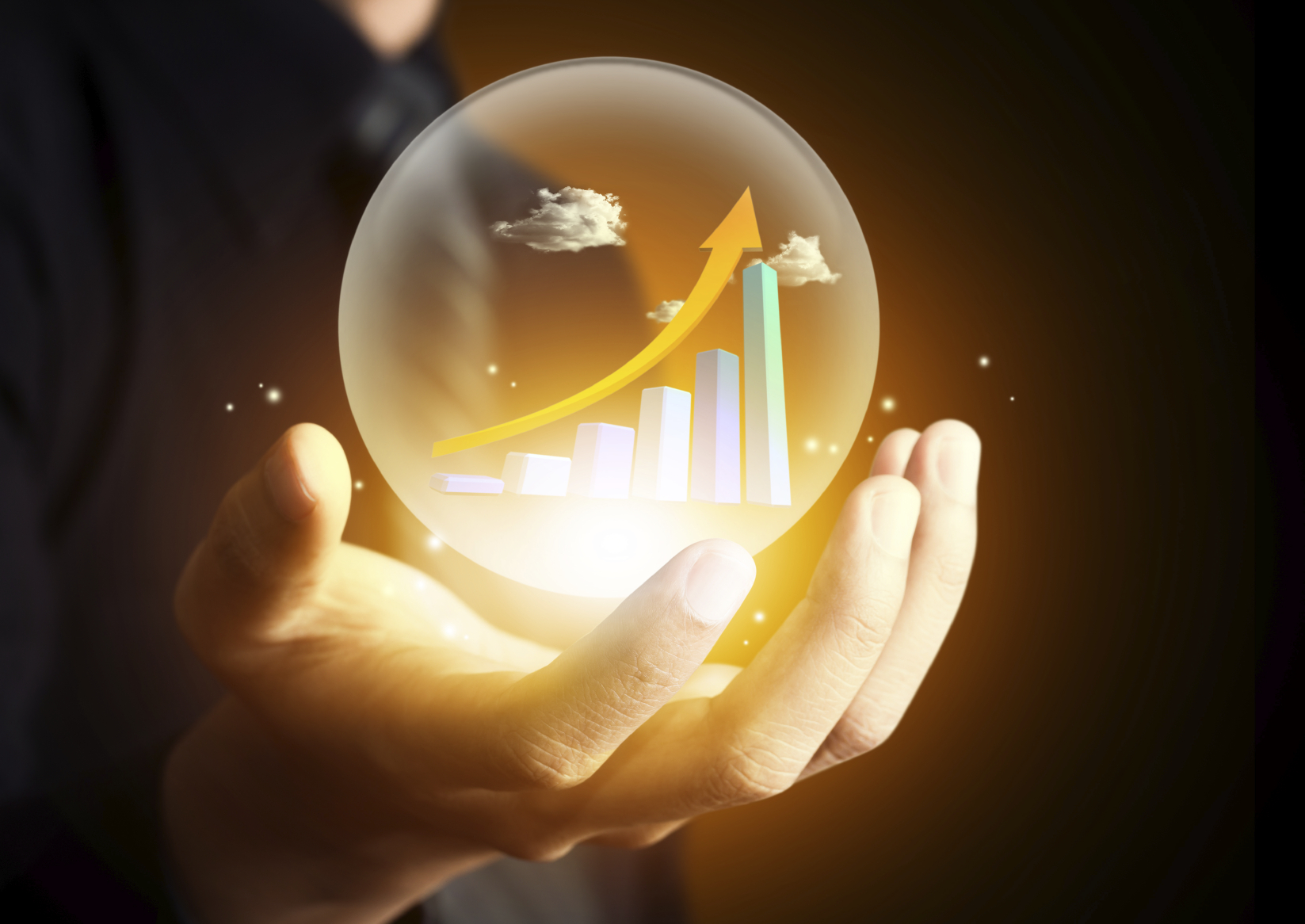 The Practical Use of Pharmacokinetics in Hemophilia Care
How important
is PK?
Myth
Or
Reality
Alfonso Iorio
McMaster University 
Hamilton ON Canada
[Speaker Notes: any algorithms, influencing factors or art of dosing tools which predict bleeding outcomes in severe hemophilia A and help to cluster patients according to their characteristics and treatment requirements.]
Interactive Question 1
Do you use individual PK profiling for tailoring of prophylaxis in hemophiilia?

YES, in most patients
YES, in some patients
NO
Interactive Question 2
Do you use WAPPS for individual PK profiling of your patients?

YES
Not yet, but maybe I will someday
NO
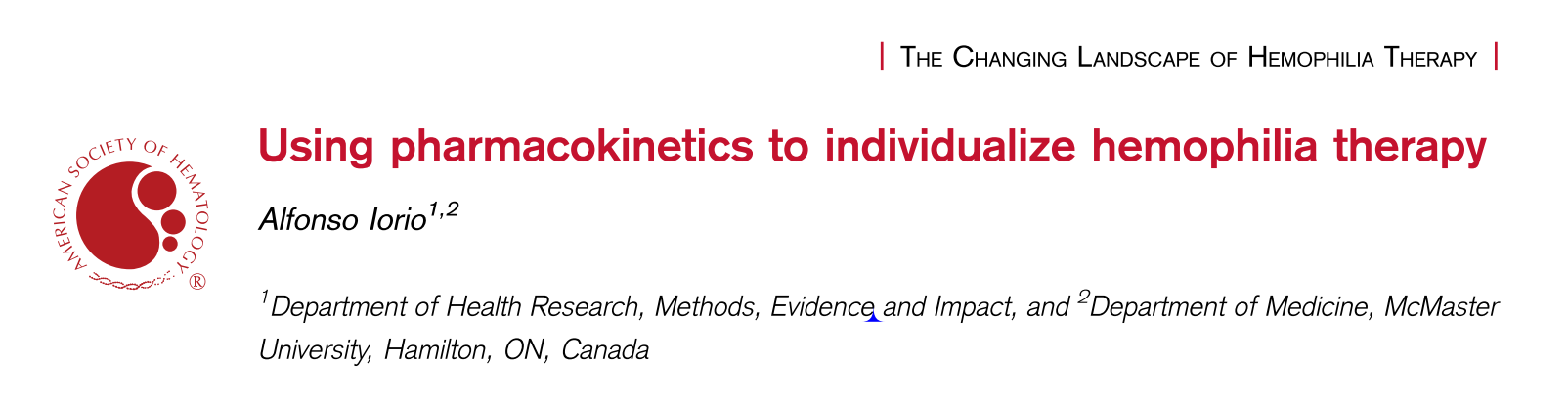 Hematology 2017; 2017: 595–604.
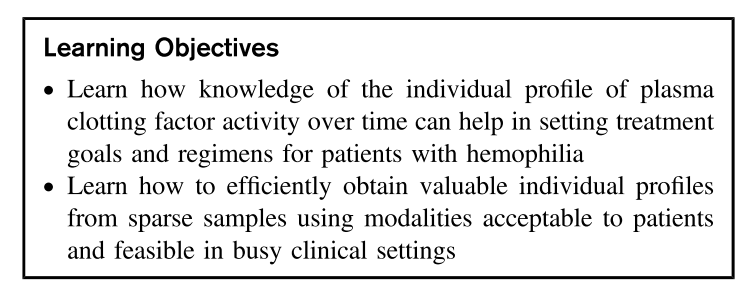 Hemophilia treatment
Comprehensive care is the cornerstone of effective hemophilia treatment

Prophylactic factor replacement therapy
1960s, Sweden
non-severe hemophilia patients do not bleed spontaneously

Many guidelines, no consensus on optimal treatment regimen
7
Pharmacokinetics and Hemophilia
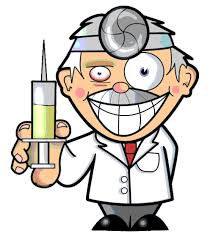 Regulatory level

Concentrates approved by proving their bio-equivalence
Formal PK studies
Clinical level

Prophylaxis “empirically” managed by targeting a (0.01 IU/mL) target level
Peri-surgical management based on longitudinal factor level measurements
ITI success/failure judged upon by ”normalization” of half-life
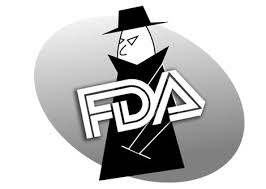 Plasma Drug Disposition after an IV bolus
Peak, Cmax, Recovery
CL	1.725
V1	9.560
k	0.055
Half-life (h)	12.5
Concentration (%)
Half-life
AUC
Trough
Time (hours)
Interactive question 3
Which of the following is the most important PK parameter when comparing two or more factor concentrates?

Terminal half-life
AUC
Recovery
Clearance
Volume of distribution
All of the above
None of the above
Interactive question 4
Which of the following is the most important PK parameter when tailoring treatment of an individual patient?

Terminal half-life
AUC
Recovery
Clearance
Volume of distribution
All of the above
None of the above
Determining individual PK
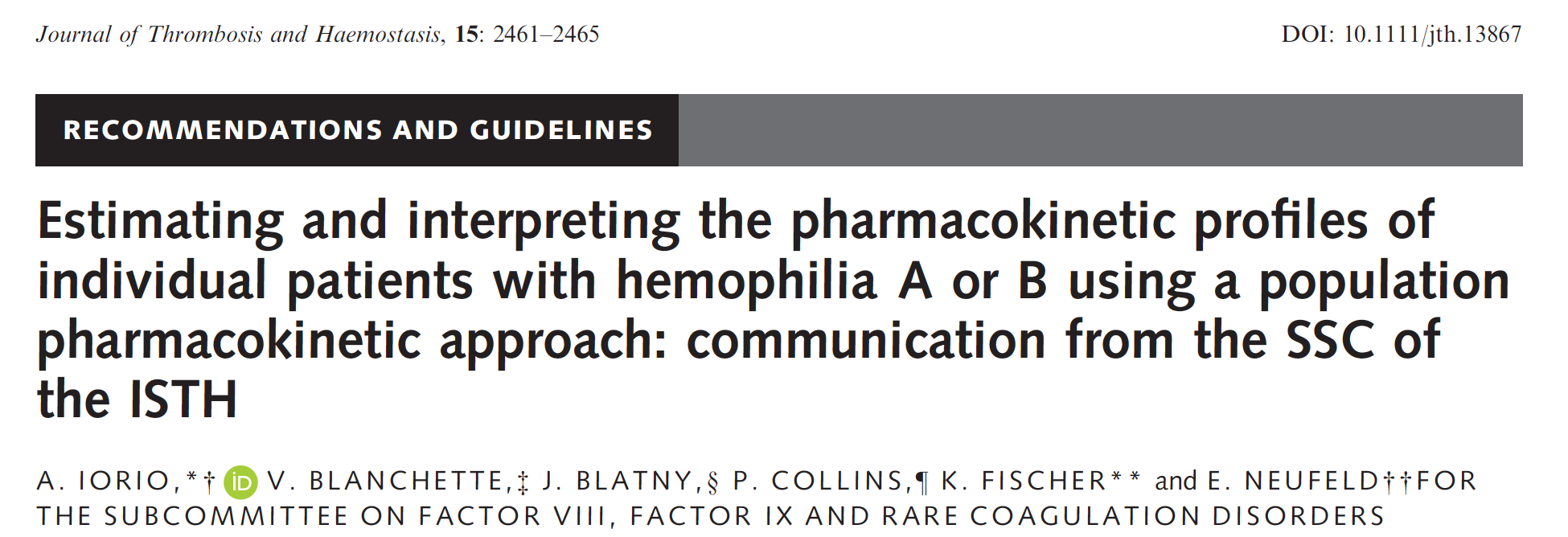 Focus on individual PK estimation 
2-3 samples for one patient
Use a population pharmacokinetic model & individual samples to derive individual PK estimates
Designed to understand the average PK of a concentrate
10 or 11 blood samples over a period of 32-72 h after infusing 25-50 IU/kg at baseline
12-15 patients with a crossover design
Lee M et al. 2001. The design and analysis of pharmacokinetic studies of coagulation factors. ISTH Website, Scientific and Standardization Committee Communication p. 1–9.
Iorio A, Blanchette V, Blatny J, Collins P, Fischer K, Neufeld E
J Thromb Haemost. 2017 Oct 12. doi: 10.1111/jth.13867.
12
Interactive question 5
Which of the following is the most important contribution of population PK modeling to care for hemophilia?

Introducing (random) error in clinical practice
Increasing the feasibility of individual PK profiles
All of the above
None of the above
Determining individual PK
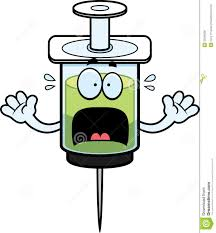 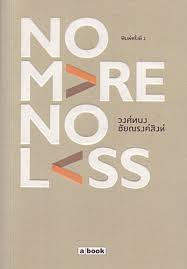 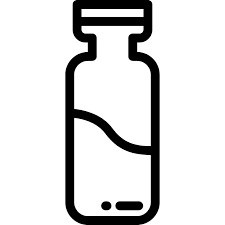 Historical ISTH guidelines
(dense sampling)
Designed to understand the average PK of a concentrate
10 or 11 blood samples over a period of 32-72 h after infusing 25-50 IU/kg at baseline
12-15 patients with a crossover design
Washout
Time
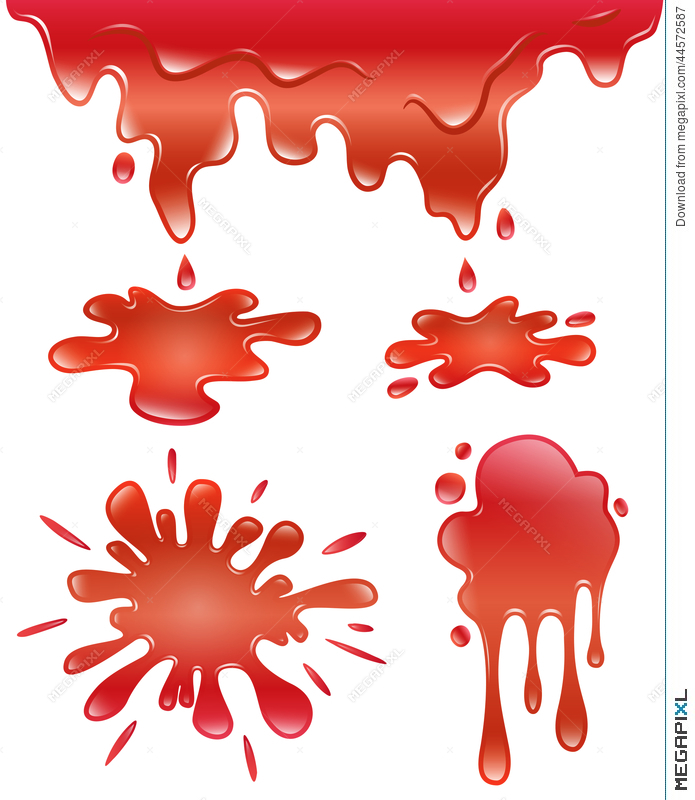 Lee M et al. 2001. The design and analysis of pharmacokinetic studies of coagulation factors. ISTH Website, Scientific and Standardization Committee Communication p. 1–9.
14
Determining individual PK
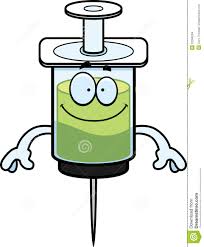 New ISTH guidelines
(popPK + sparse sampling)
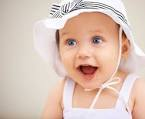 Washout
Fixed dose
Focus on individual PK estimation 
2-3 samples for one patient
Use a population pharmacokinetic model & individual samples to derive individual PK estimates
4
4
24
24
48
48
Time
Iorio A, Blanchette V, Blatny J, Collins P, Fischer K, Neufeld E
J Thromb Haemost. 2017 Oct 12. doi: 10.1111/jth.13867.
15
Determining individual PK
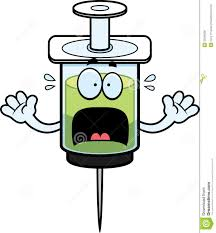 New ISTH guidelines
(popPK + sparse sampling)
Historical ISTH guidelines
(dense sampling)
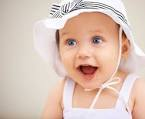 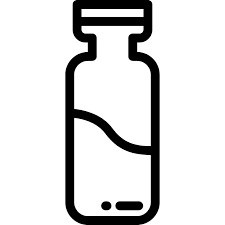 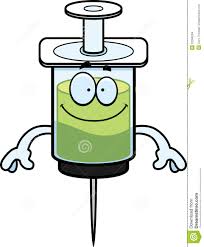 Washout
Washout
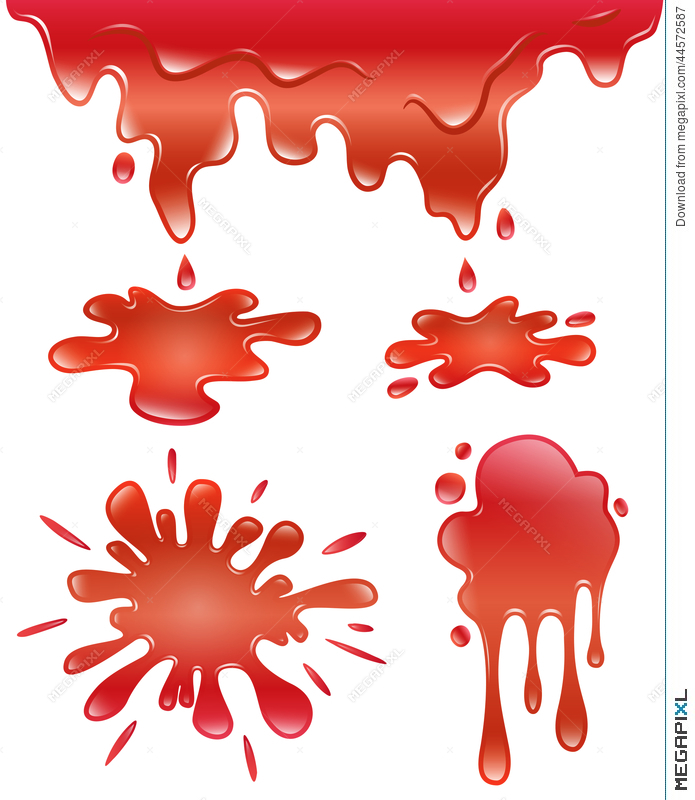 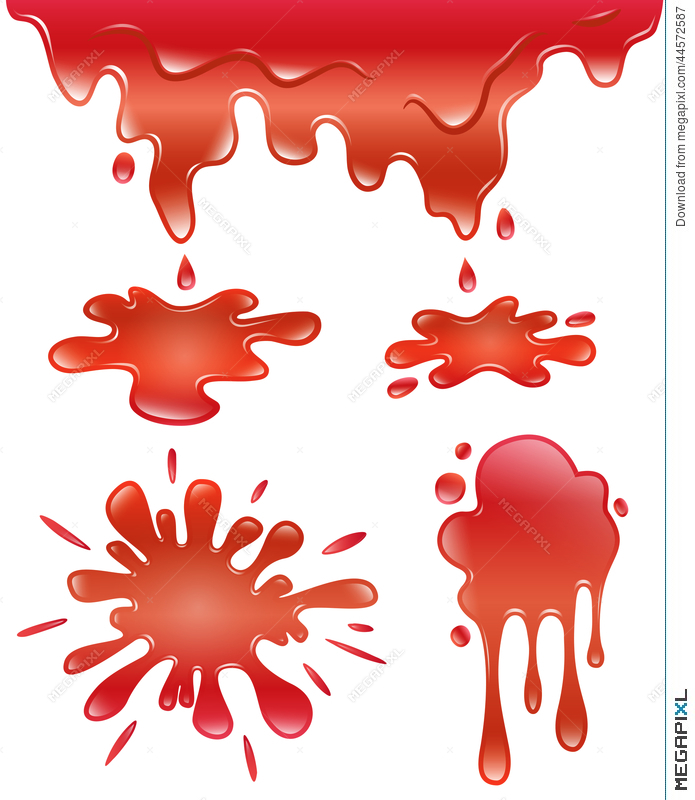 Lee M et al. 2001. The design and analysis of pharmacokinetic studies of coagulation factors. ISTH Website, Scientific and Standardization Committee Communication p. 1–9.
Iorio A, Blanchette V, Blatny J, Collins P, Fischer K, Neufeld E
J Thromb Haemost. 2017 Oct 12. doi: 10.1111/jth.13867.
16
The 3 key concepts about PopPK
Individual PopPK tailoring of hemophilia treatment is about:

Modeling inter-individual variability

Cannot be sustituted by using average population data

Cancel out the need for understanding PK parameters
The 3 key concepts about PopPK
Applying population averages vs individualized PK profiles
Understanding variability
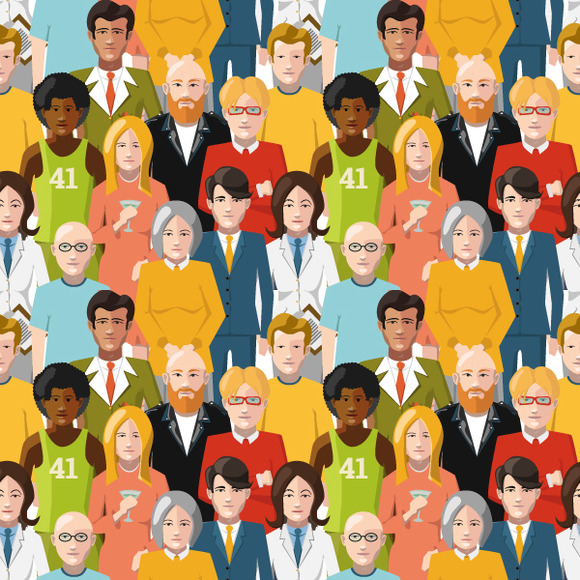 Drug A: 12+/-3 hrs
Drug B: 16+/-3 hrs
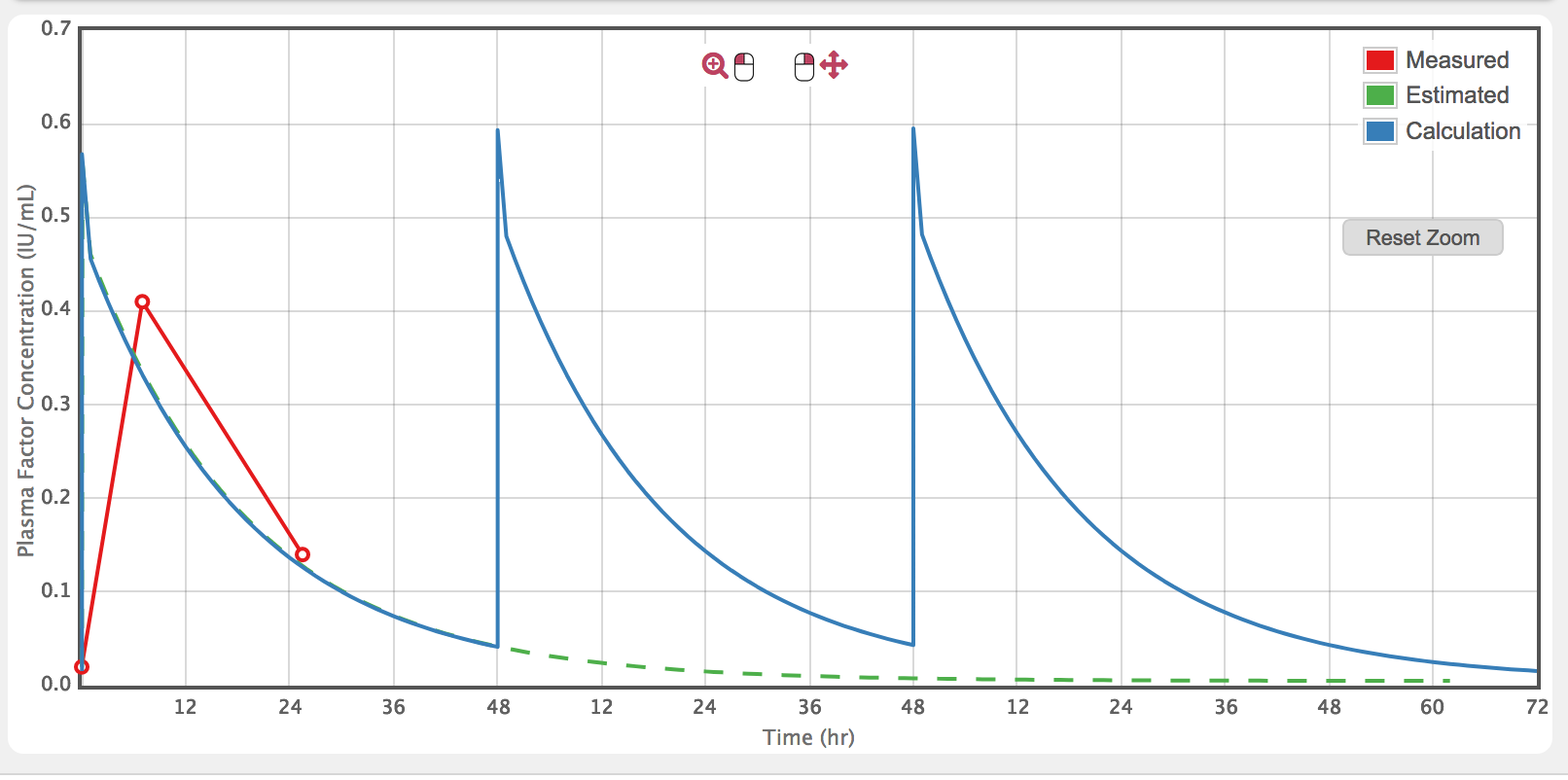 Understanding variability to define a dosing strategy
Infusion 1
Infusion 2
Maximum concentration
Concentration
Minimum effective concentration
Patients have similar PK
Individual PK similar over time
Generic population dose
(e.g. 10 mg/kg)
Subject
19
Understanding variability to define a dosing strategy
Infusion 1
Infusion 2
Maximum concentration
Concentration
Minimum effective concentration
Patients have different PK
Individual PK varies over time
Can’t define a regimen
Subject
20
Understanding variability to define a dosing strategy
Infusion 1
Infusion 2
Maximum concentration
Concentration
Minimum effective concentration
Patients have different PK
Individual PK similar over time
Individualized dose
Subject
21
Why we cannot use population estimates
Interactive question 6
How would you rate the average evidence for PK comparisons across concentrates? 
Very high
High
Moderate
Low
Very low
Interactive question 7
Which of the following does reduce the comparability of PK studies of factor concentrates?

Population size
Population characteristics
Study design
Analysis method
All of the above
Interactive question 8
Which of the  following  is the most important barrier to the use of average PK estimates for individual tailoring?

Study design
Population characteristics
Analysis method
Interindividual variability
None of the above
Why we cannot use population estimates
Why we cannot use population estimates
Individual PK profile
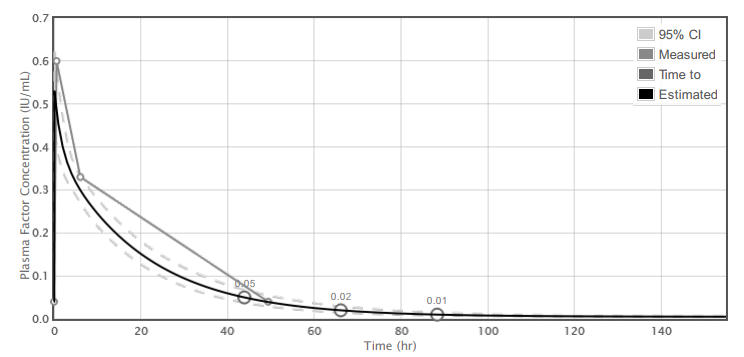 Specific patient
Specific concentrate
(Limited) set of measured data
28
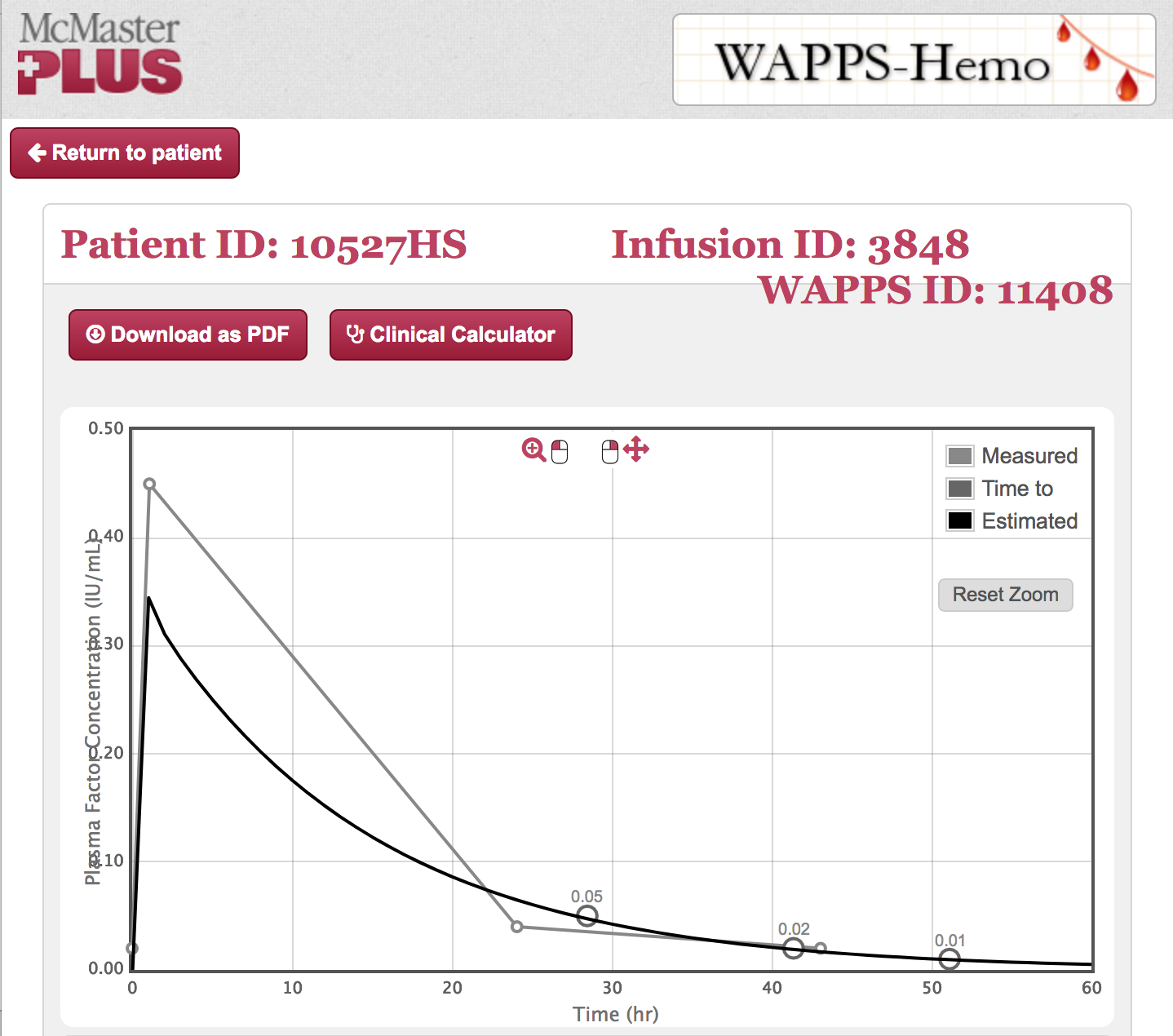 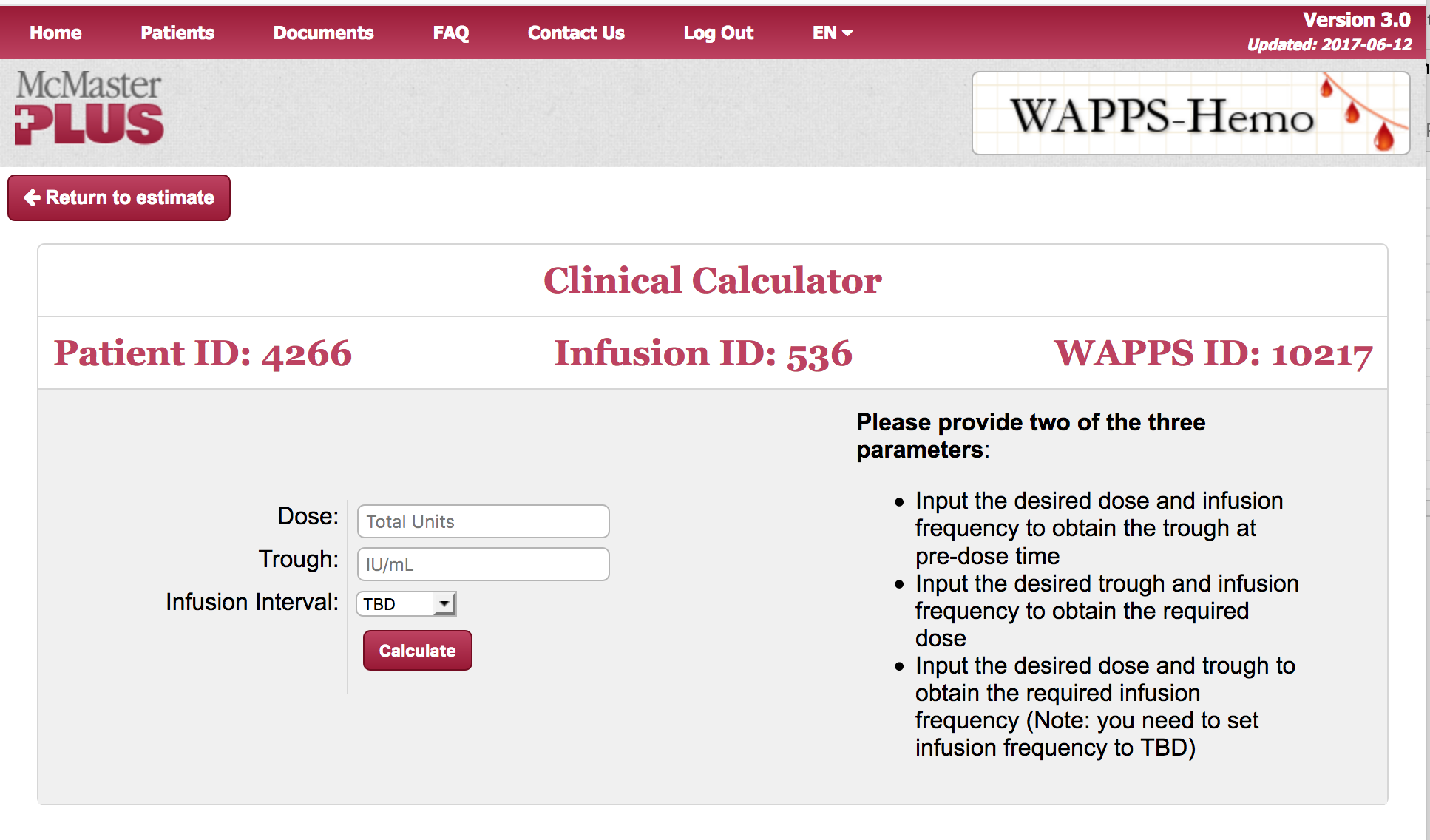 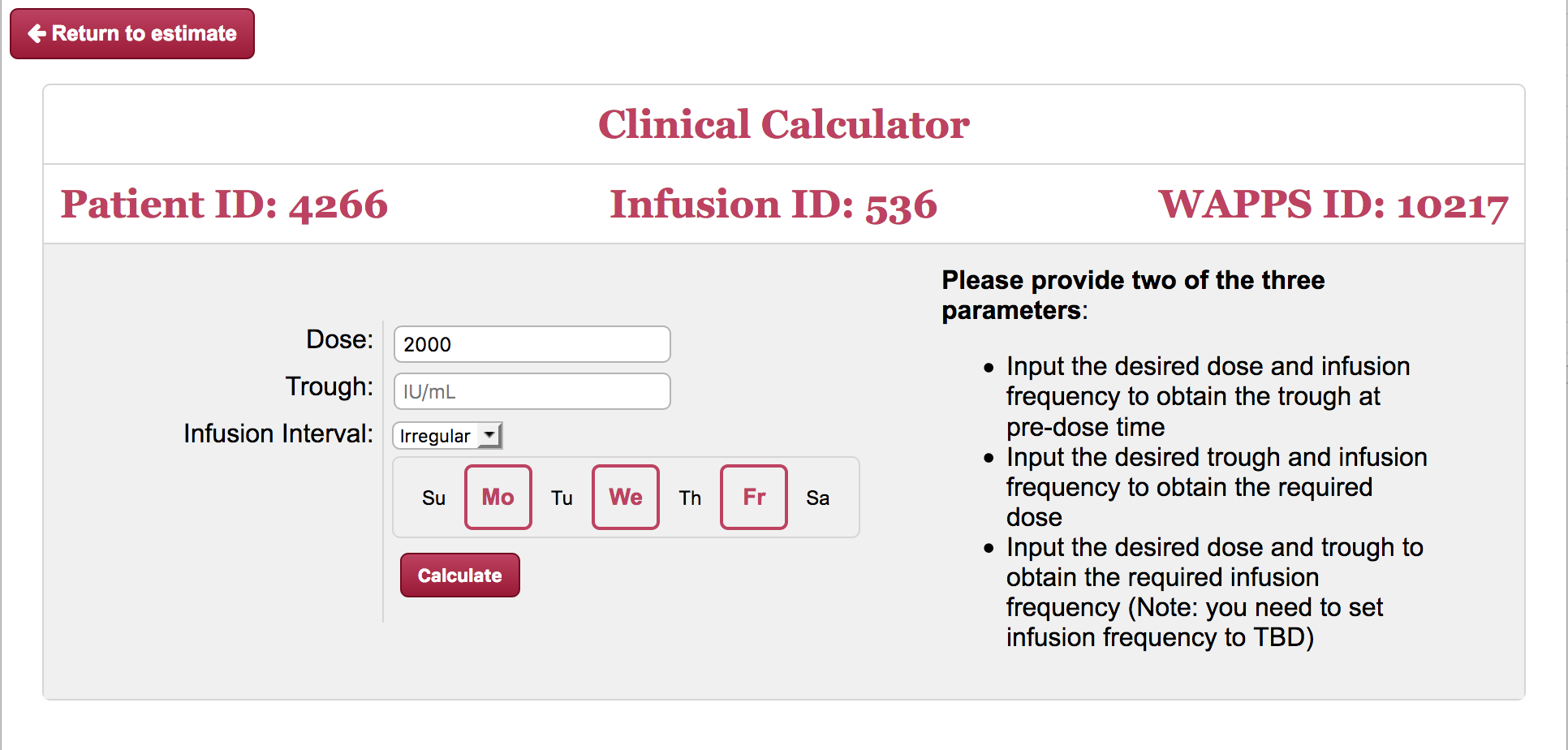 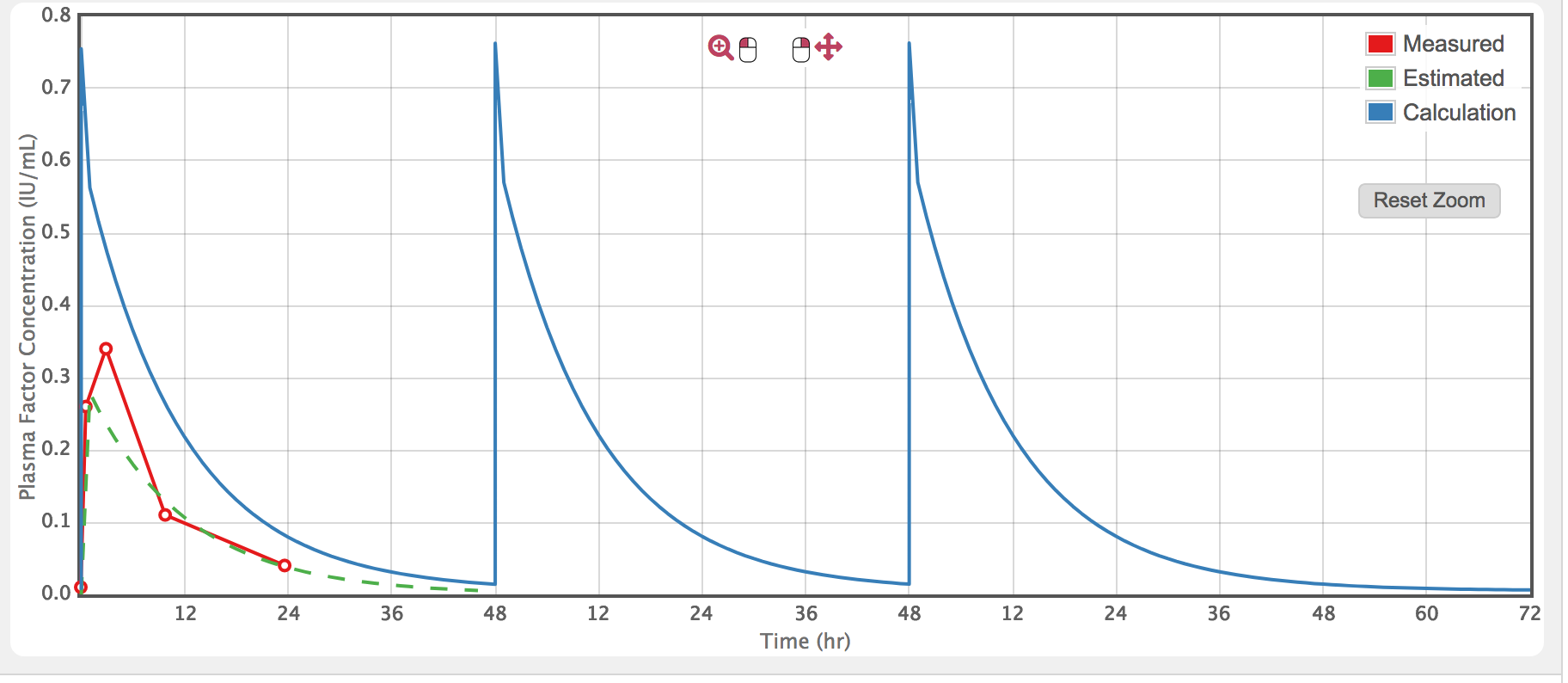 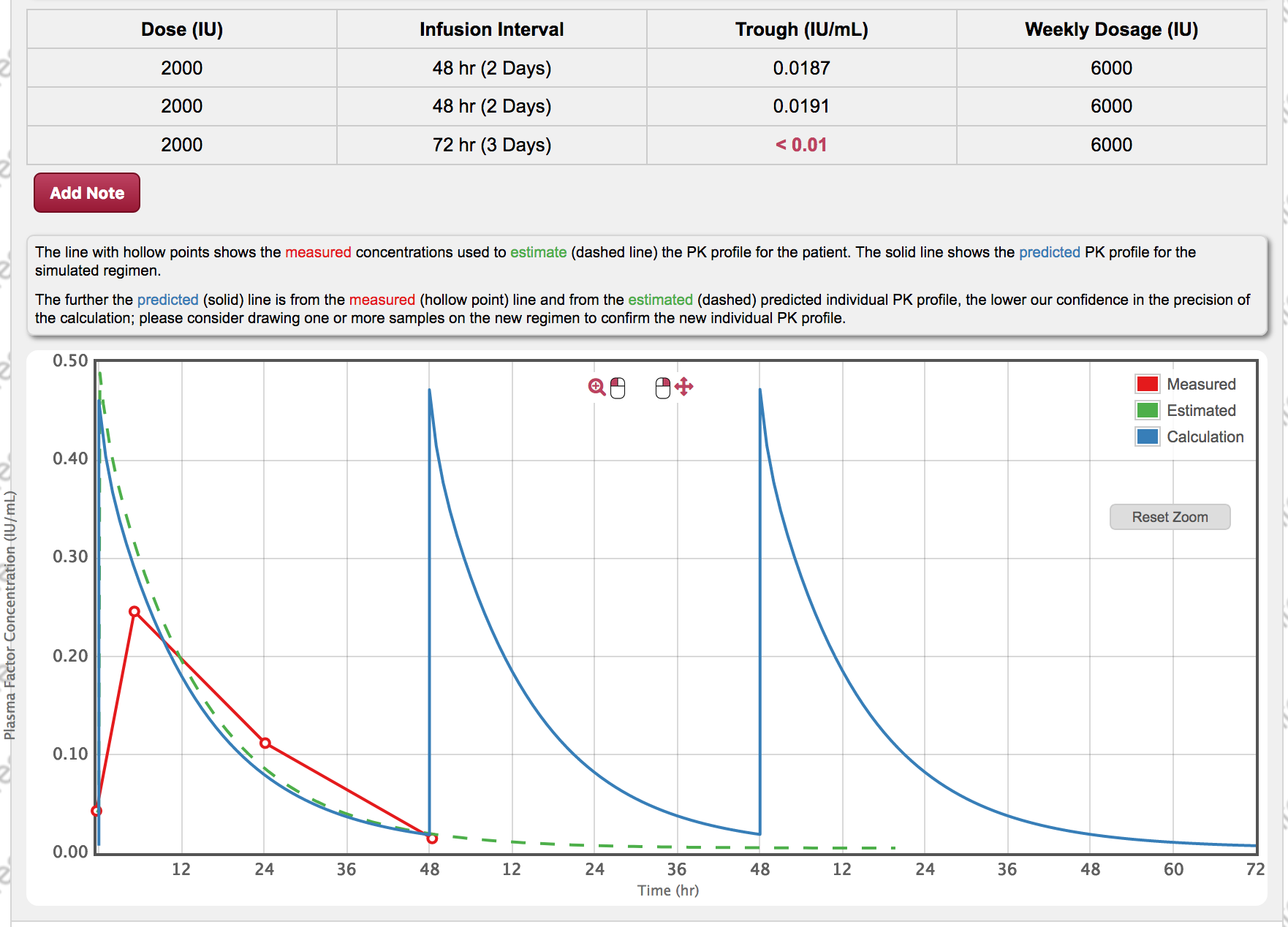 Back-of-napkin individual PK profiling?
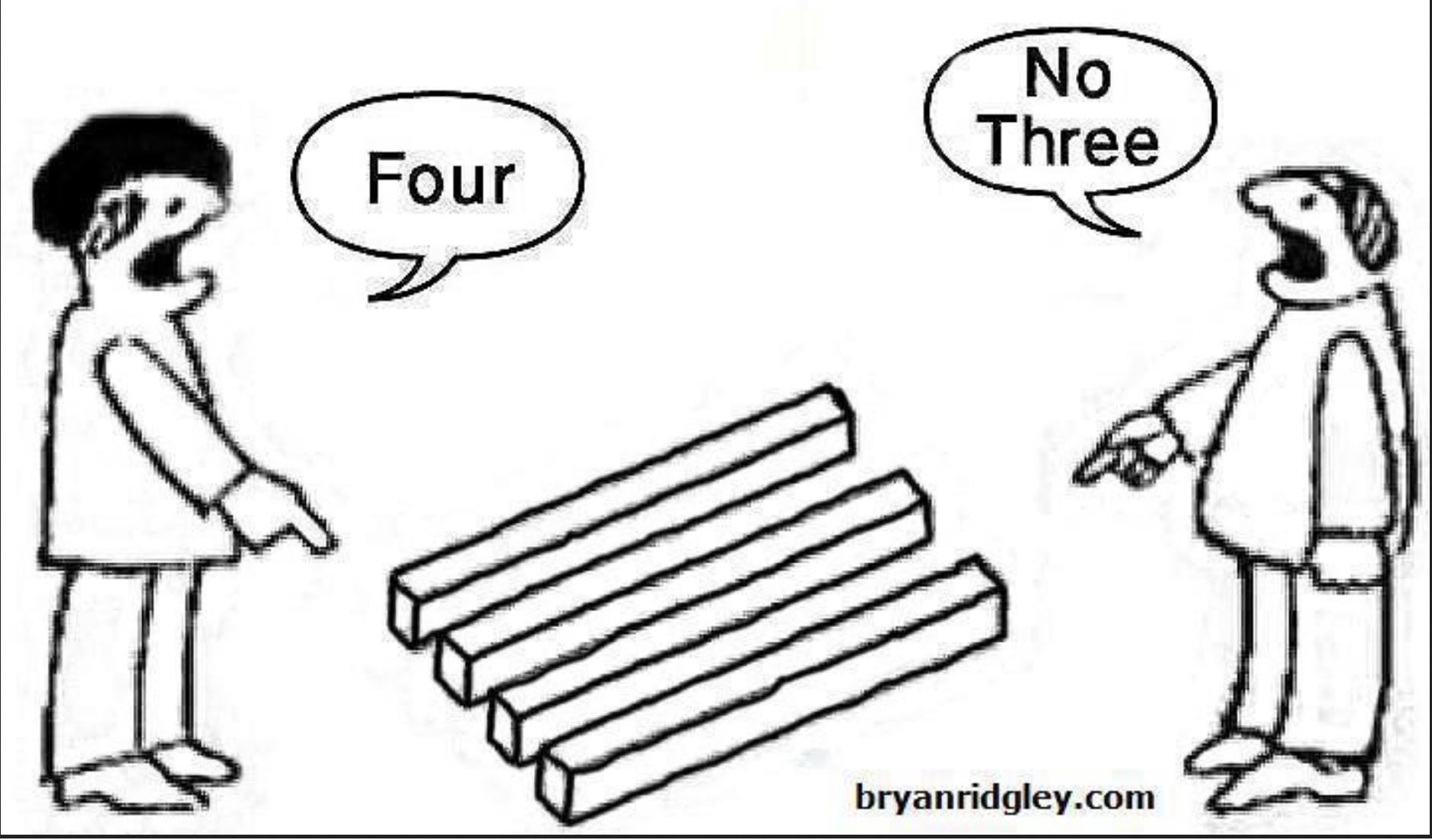 Back-of-napkin individual PK profiling?
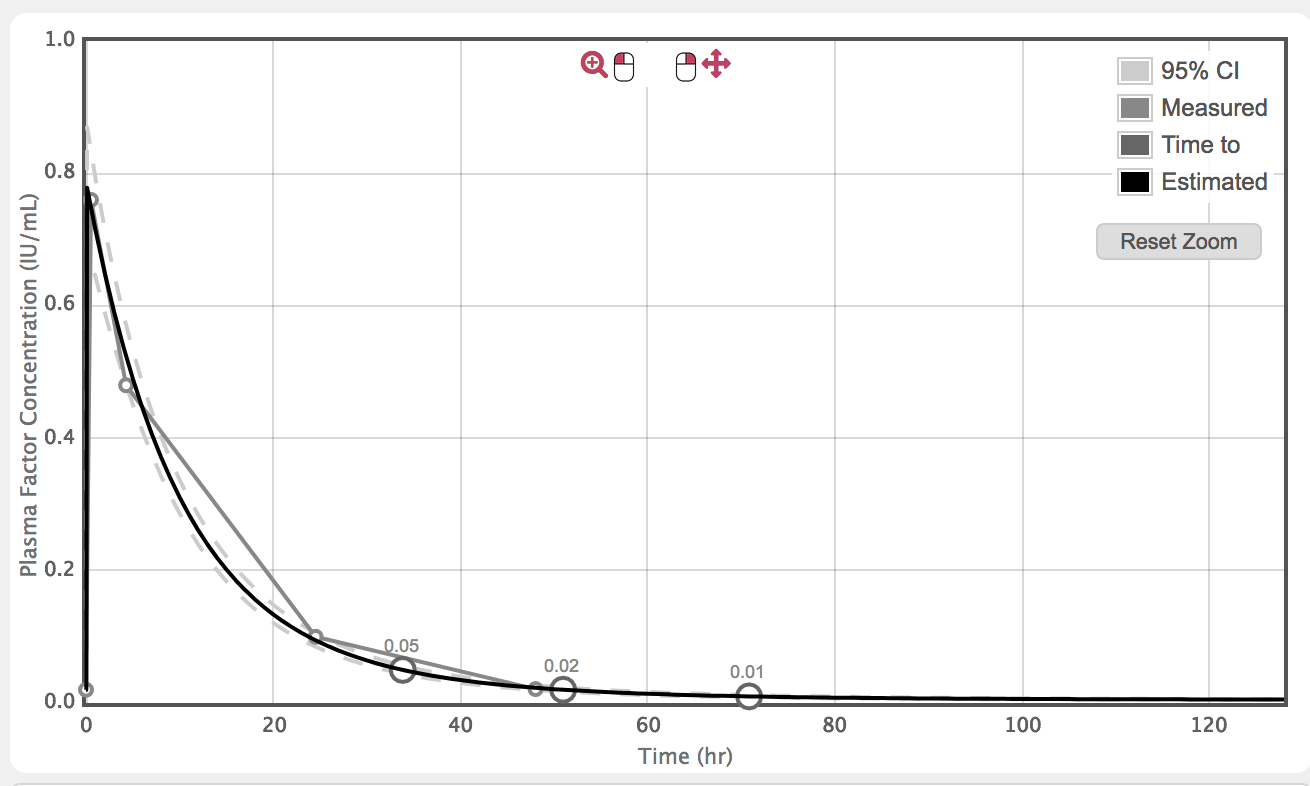 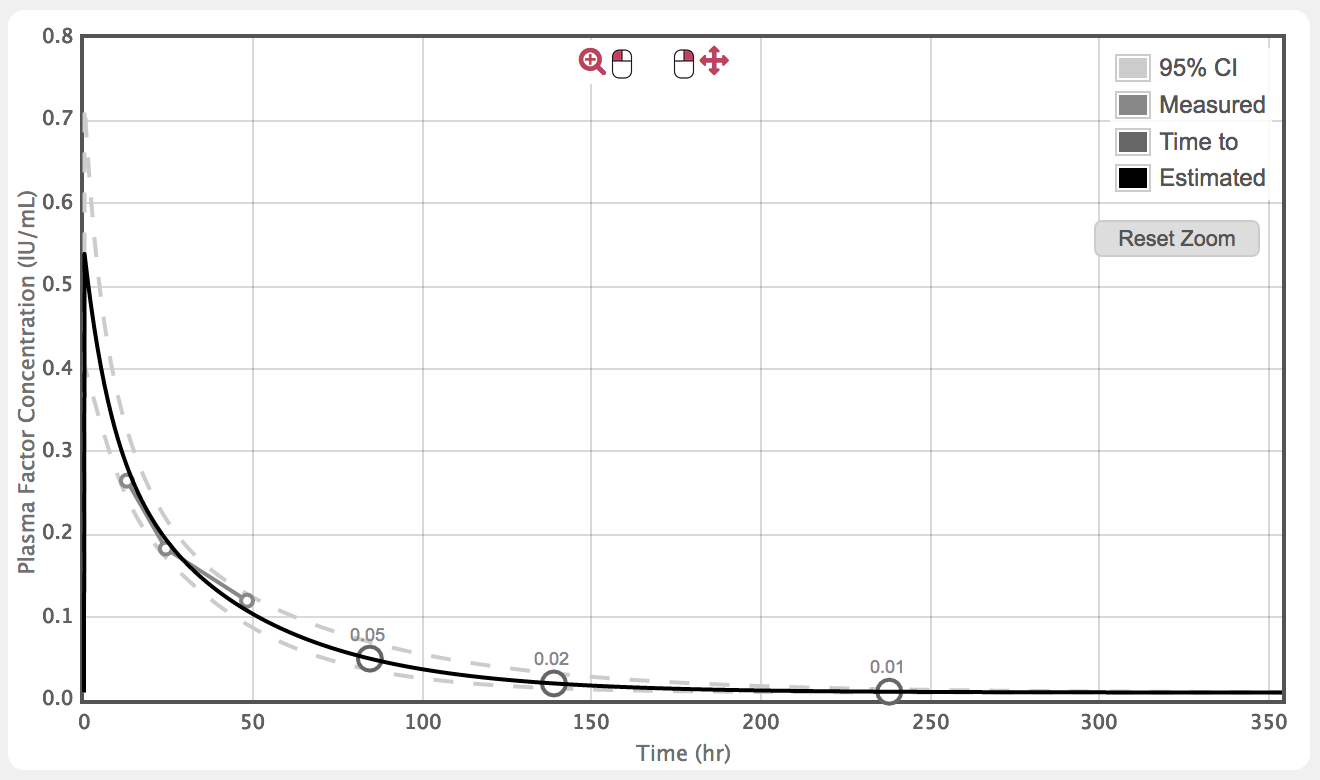 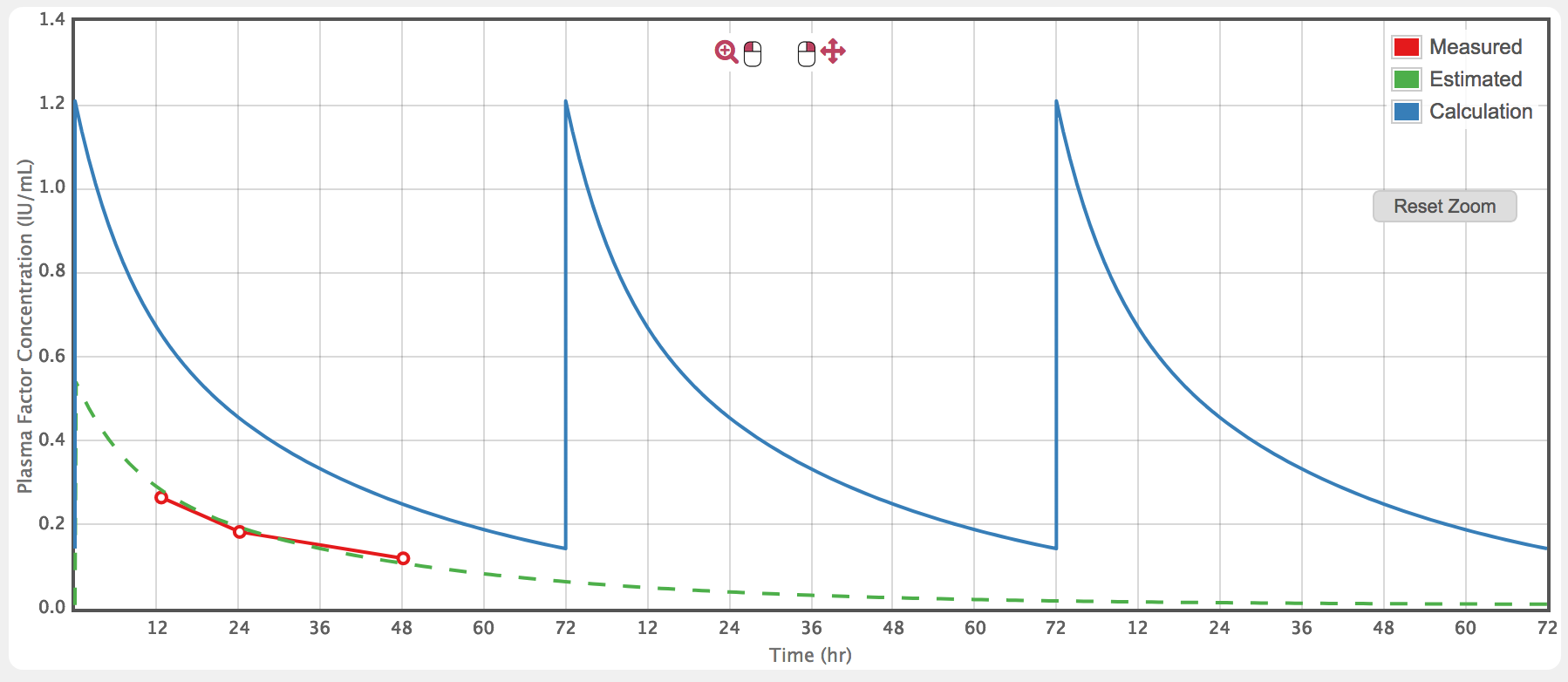 The WAPPS-Hemo co-investigator network
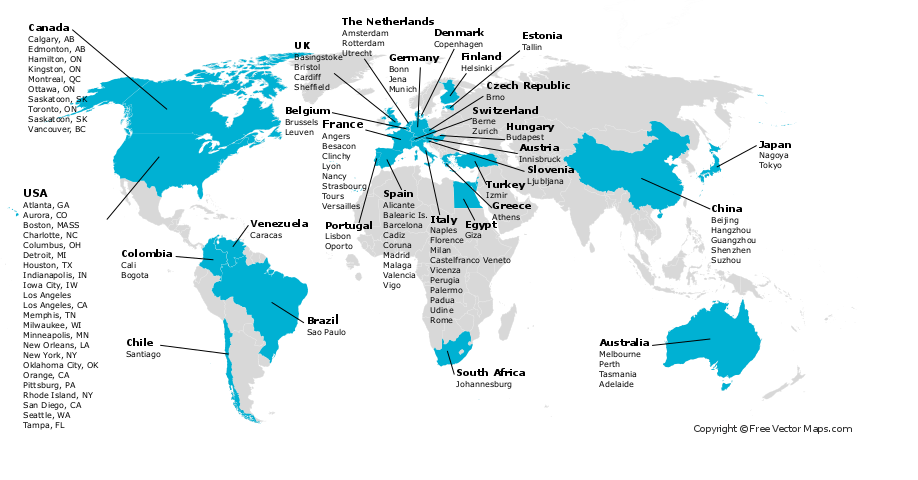 The WAPPS-Hemo network:

114 registered HTC

32 different countries

1550 patients

2459 infusions
www.wapps-hemo.org
32
Inhibitors
Interpreting risk
Observational studies, comparing
Exposed
Non-exposed

Smoke and cancer
Packs/year, age, sex
Rheumatoid arthritis and myocardial infarction
Treatment, treatment duration
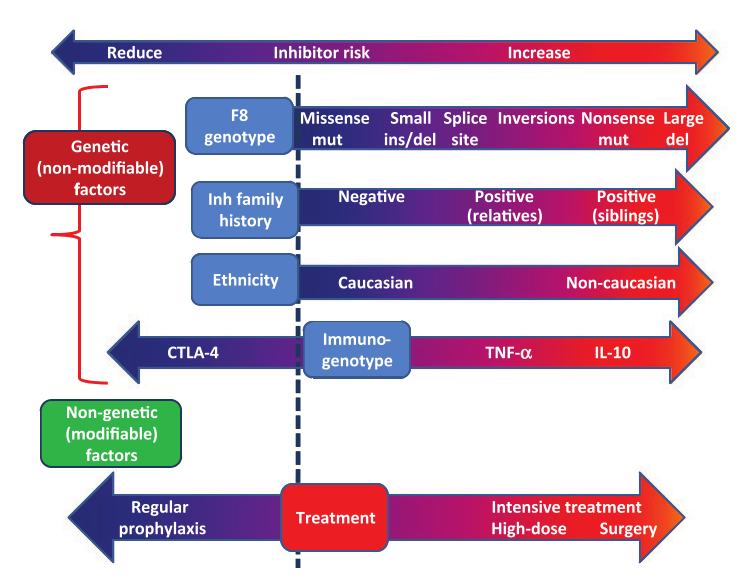 Coppola A et al. Haemophilia,16 Suppl 1:13–9.
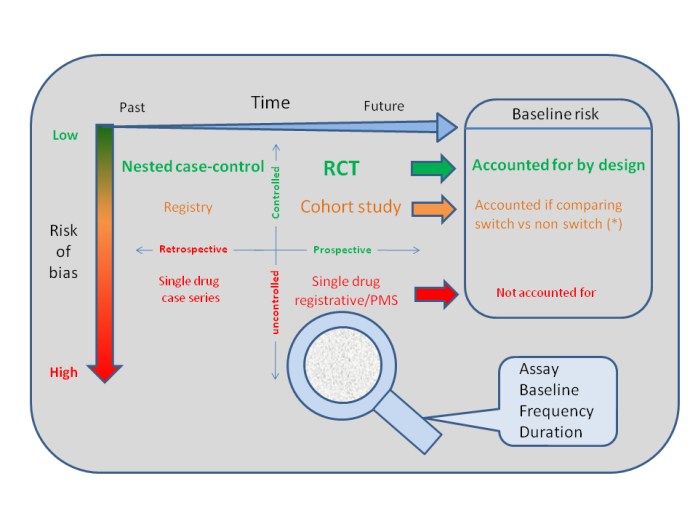 Iorio A, Puccetti P, Makris M. Clotting factor concentrate switching and inhibitor development in hemophilia A. Blood 2012; 120: 720–7.
[Speaker Notes: 1 	Iorio A, Puccetti P, Makris M. Clotting factor concentrate switching and inhibitor development in hemophilia A. Blood 2012; 120: 720–7. 
For some reasons that makes it unlikely and not cost-effective]
Predicting risk
Exposure is not sufficiently standardized:

Dose, frequency, reason for treatment, concomitant events/treatments

Even with the concentrate associated with the lowest risk, the risk is still too high
Interpreting risk of inhibitors
All studies preformed to date have failed to produce evidence impacting on clinical practice

We need a paradigm shift – an innovative, alternative approach

Mimetics and gene therapy are both changing the landscape, in different ways

NIH research initiative
The future is prevention and cure, not prediction !!
Sherman A, Biswas M, Herzog RW. Innovative Approaches for Immune Tolerance to Factor VIII in the Treatment of Hemophilia A. Front Immunol 2017; 8: 1604. 
Kwon K et al. Expression and assembly of largest foreign protein in chloroplasts: Oral delivery of human FVIII made in lettuce chloroplasts robustly suppresses inhibitor formation in hemophilia A mice. Plant Biotechnol J 2017; : 1–13. 
3 	Parvathaneni K et al. Hemophilia A inhibitor treatment: the promise of engineered T-cell therapy. Transl Res Elsevier Inc.; 2017; 187: 44–52. Lai JD, Lillicrap D. Factor VIII inhibitors: Advances in basic and translational science. Int J Lab Hematol 2017; 39: 6–13. 
4 	Meunier S et al. CD4 T cells specific for factor VIII are present at high frequency in healthy donors and comprise naïve and memory cells. Blood Adv 2017; 1: 1842–7.
[Speaker Notes: 1 	Kwon K, Sherman A, Chang W-J, Kamesh A, Biswas M, Herzog RW, Daniell H. Expression and assembly of largest foreign protein in chloroplasts: Oral delivery of human FVIII made in lettuce chloroplasts robustly suppresses inhibitor formation in hemophilia A mice. Plant Biotechnol J 2017; : 1–13. 
2 	Lai JD, Lillicrap D. Factor VIII inhibitors: Advances in basic and translational science. Int J Lab Hematol 2017; 39: 6–13. 
3 	Meunier S, Menier C, Marcon E, Lacroix-Desmazes S, Maillère B. CD4 T cells specific for factor VIII are present at high frequency in healthy donors and comprise naïve and memory cells. Blood Adv 2017; 1: 1842–7. 
4 	Sherman A, Biswas M, Herzog RW. Innovative Approaches for Immune Tolerance to Factor VIII in the Treatment of Hemophilia A. Front Immunol 2017; 8: 1604. 
5 	Parvathaneni K, Abdeladhim M, Pratt KP, Scott DW. Hemophilia A inhibitor treatment: the promise of engineered T-cell therapy. Transl Res Elsevier Inc.; 2017; 187: 44–52. 
6 	Chen J, Schroeder JA, Luo X, Shi Q. The impact of von Willebrand factor on factor VIII memory immune responses. 2017; 1: 1–3.]
Thanks – and questions welcome
www.wapps-hemo.org